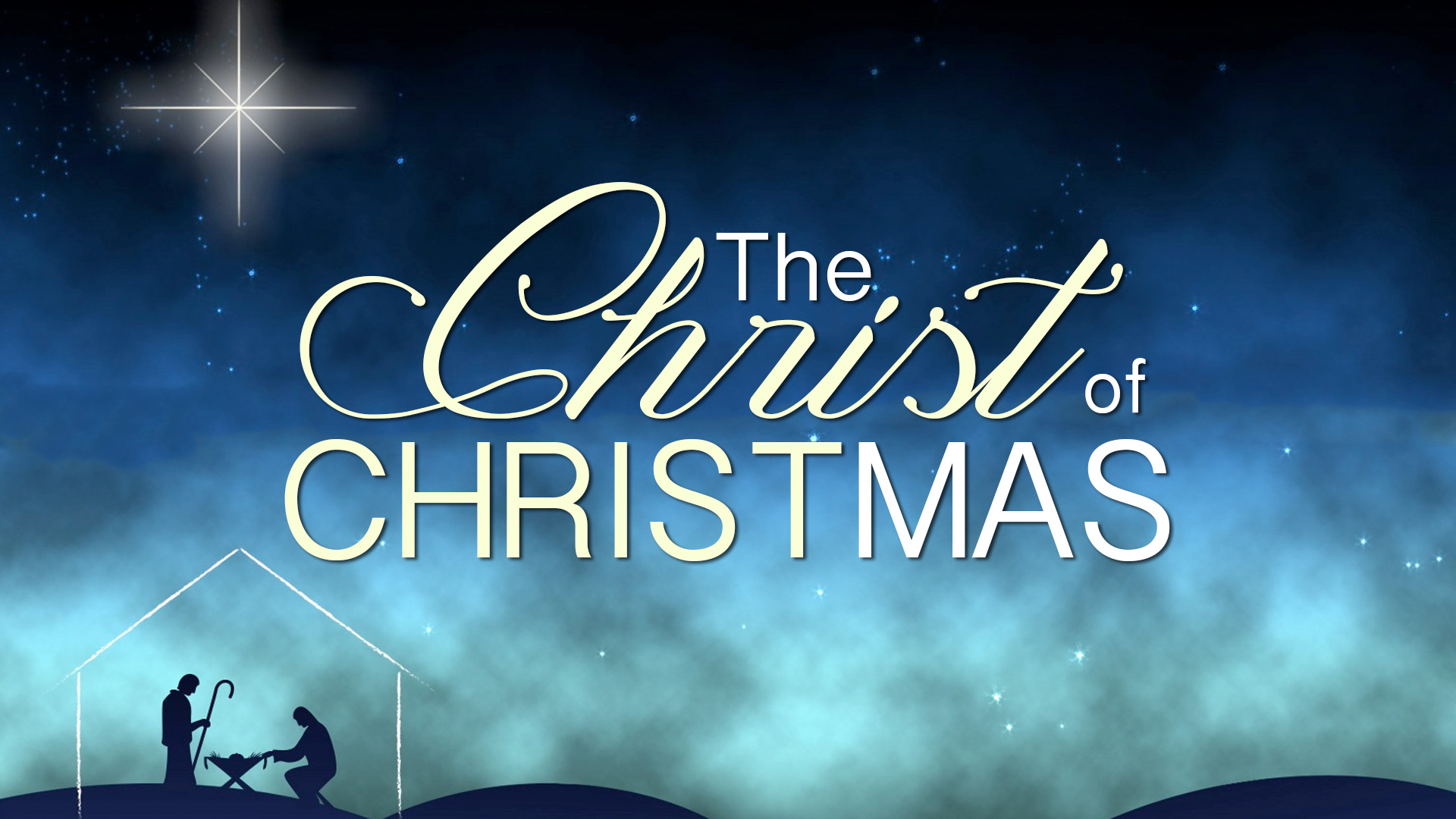 1, The Eternal Creator
1, The Eternal Creator
John 1:1-3,14
1 In the beginning was the Word, and the Word was with God, and the Word was God. 
2 He was in the beginning with God. 
3 All things were made through Him, and without Him nothing was made that was made. 
14 And the Word became flesh and dwelt among us, and we beheld His glory, the glory as of the only begotten of the Father, full of grace and truth.
1, The Eternal Creator
Colossians 1:16,17
16 For by Him all things were created that are in heaven and that are on earth, visible and invisible, whether thrones or dominions or principalities or powers. All things were created through Him and for Him. 
17 And He is before all things, and in Him all things consist.
1, The Eternal Creator
John 8:58
Jesus said to them, “Most assuredly I say to you, before Abraham was, I AM”.
1, The Eternal Creator
Before the beginning there was God. 
Only God (Genesis 1:1)
1, The Eternal Creator
There was no space, time or mass. 
None of these dimensions or measurements existed.
1, The Eternal Creator
The Father, Spirit and Son were fellowshipping with one another (John 17:5, John 1:1).

There was fellowship.
1, The Eternal Creator
Then came the design of all things in Him – the wisdom and knowledge for all of creation
(Proverbs 8:22-31, Colossian 2:3)
1, The Eternal Creator
All things were in Him - all of Creation is really an expression of Him (Colossians 1:16,17).
1, The Eternal Creator
All of Creation begins and ends in Him. 
He is the Alpha and Omega (Revelation 1:8).
1, The Eternal Creator
The beginning and the end was completed in Him before He created anything (Hebrews 4:3)
1, The Eternal Creator
The Lamb of God slain from before the foundation of the world 
(1 Peter 1:19,20; Revelation 13:8).
1, The Eternal Creator
The Book of Life written from before the foundation of the world 
(Revelation 17:18; 20:15).

He knows the end from the beginning 
(Isaiah 46:10).
1, The Eternal Creator
We were chosen in Him from before the foundation of the world (Ephesians 1:4).
1, The Eternal Creator
We were called, justified, glorified from before the foundation of the world to be conformed into Christlikeness (Romans 8:29,30).
1, The Eternal Creator
We were ordained as a people chosen to inherit His Kingdom from before the foundation of the world (Matthew 25:34).
1, The Eternal Creator
All this took place in God, before anything was even created.
2, The Incarnate God
Isaiah 9:6
For unto us a Child is born, unto us a Son is given; and the government will be upon His shoulder. And His name will be called Wonderful, Counselor, Mighty God, Everlasting Father, Prince of Peace.
2, The Incarnate God
Micah 5:2
But you Bethlehem Ephrathah, though you are little among the thousands of Judah, yet out of you shall come forth to me the one to be Ruler in Israel, whose goings forth are from of old, from everlasting.
2, The Incarnate God
Philippians 2:5-7
5 Let this mind be in you which was also in Christ Jesus, 
6 who, being in the form of God, did not consider it robbery to be equal with God, 
7 but made Himself of no reputation, taking the form of a bondservant, and coming in the likeness of men.
2, The Incarnate God
1 Timothy 3:16
And without controversy great is the mystery of godliness: God was manifested in the flesh, justified in the Spirit, seen by angels, preached among the Gentiles, believed on in the world, received up in glory.
3, The Saviour of the World
Matthew 1:21  
And she will bring forth a Son, and you shall call His name JESUS, for He will save His people from their sins."
3, The Saviour of the World
1 Timothy 1:15  
This is a faithful saying and worthy of all acceptance, that Christ Jesus came into the world to save sinners,..
3, The Saviour of the World
1 John 4:14  
And we have seen and testify that the Father has sent the Son as Savior of the world.
4, The Risen Lord
Philippians 2:9-11
9 Therefore God also has highly exalted Him and given Him the name which is above every name, 
10 that at the name of Jesus every knee should bow, of those in heaven, and of those on earth, and of those under the earth, 
11 and that every tongue should confess that Jesus Christ is Lord, to the glory of God the Father.
5, The Coming King
Acts 1:11  
who also said, "Men of Galilee, why do you stand gazing up into heaven? This same Jesus, who was taken up from you into heaven, will so come in like manner as you saw Him go into heaven."
Is the Christ of Christmas your CHRIST?
John 1:12  
But as many as received Him, to them He gave the right to become children of God, to those who believe in His name: